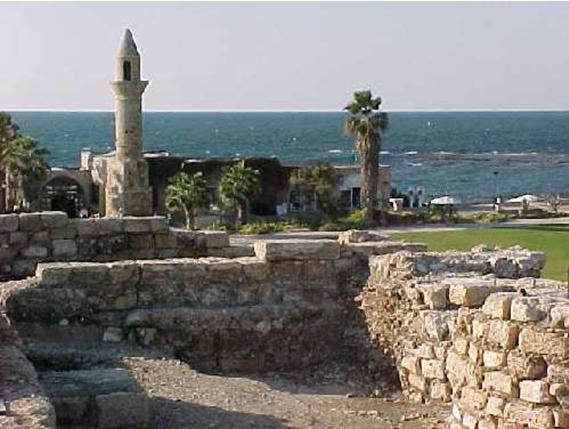 La escena es bastante conocida. 
Sucedió en las cercanías de Cesarea de Filipo.
 Los discípulos llevan ya un tiempo acompañando a Jesús. 
Jesús quiere saber qué idea se hacen de él…
Pero la pregunta también es «para ti». 
“Vosotros, ¿quién decís que soy yo?”.
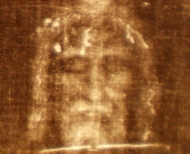 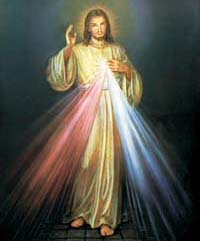 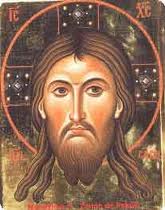 ¿Quién 
	 es
Jesús?
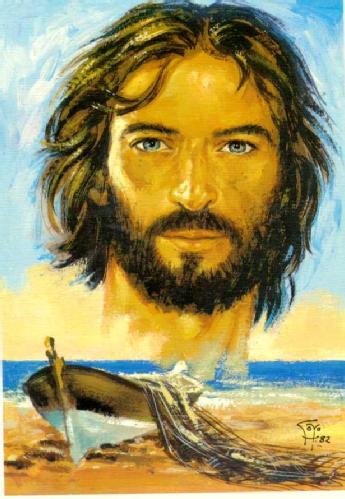 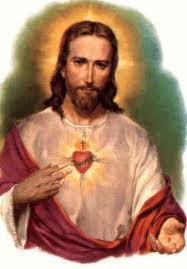 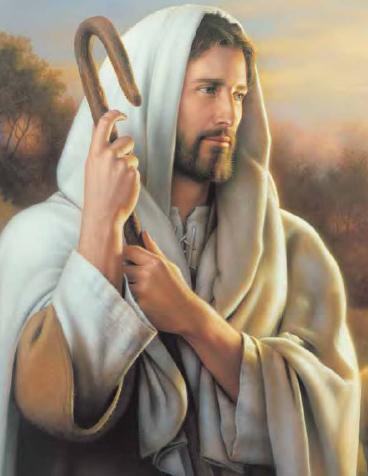 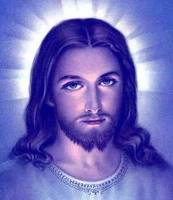 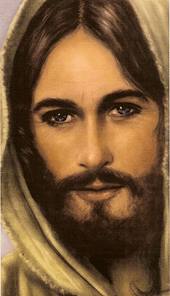 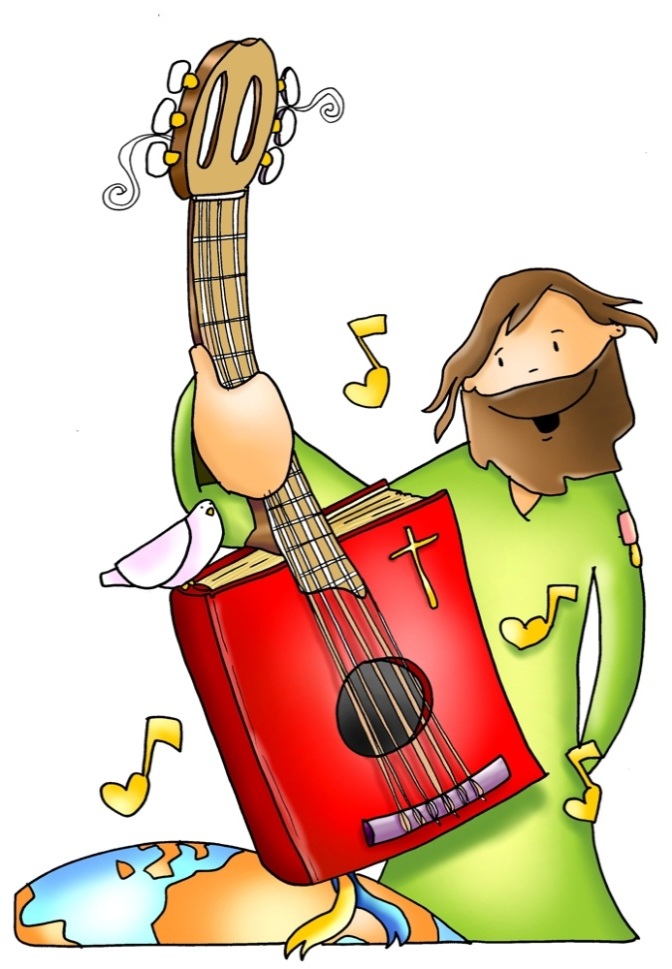 ¿Hasta la boda?,
Jóvenes 
de Confirmación
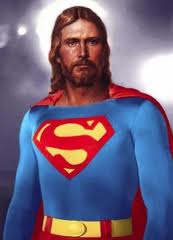 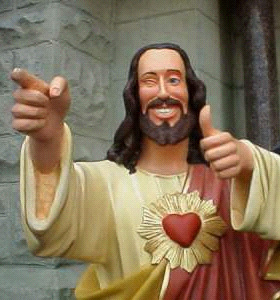 ¿Quién es
Jesús?
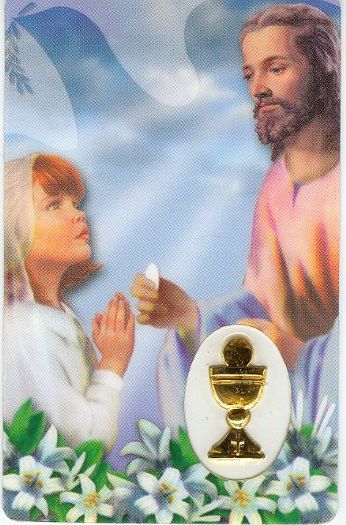 Hasta más ver
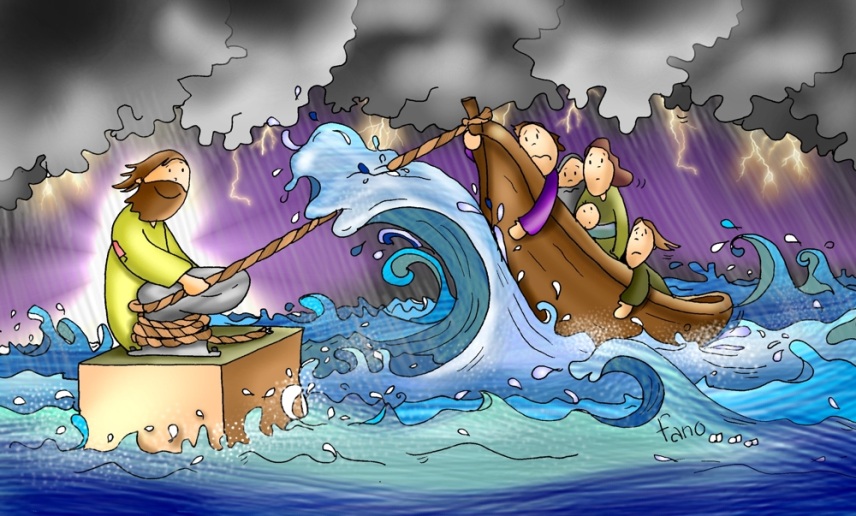 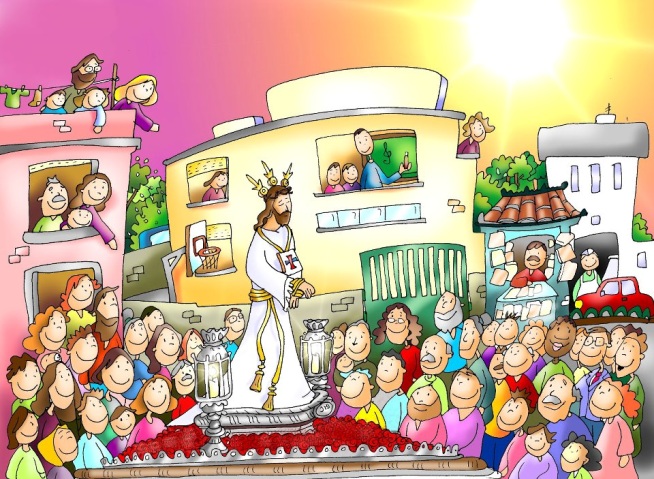 Hasta el año que viene
¡Sálvame!
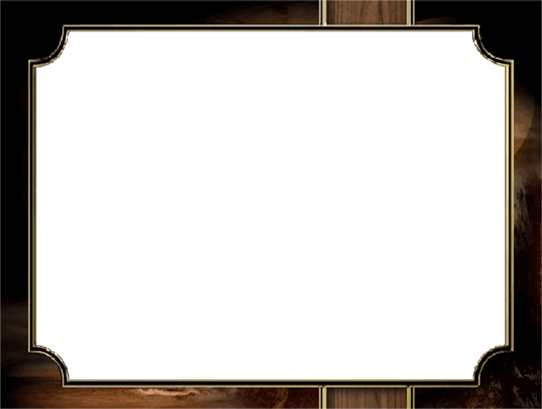 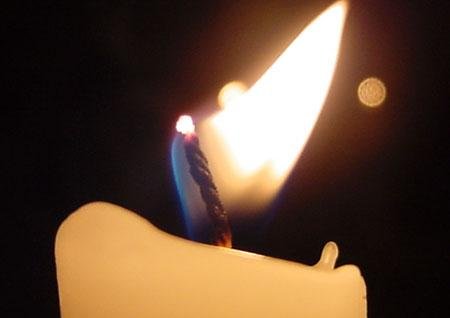 Hemos recibido la luz para reconocer  a Jesús 
como el Hijo enviado por Dios para salvar
 y guiar a todos sus hijos, dispersos por el mundo.
Domingo 21º Tiempo Ordinario – Ciclo A
Jesús preguntó a sus discípulos:
«¿Quién dice la gente que es el Hijo del hombre?»
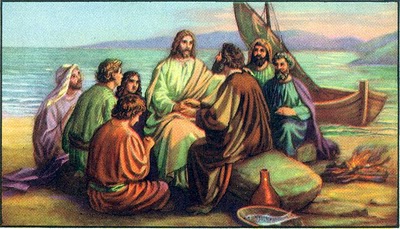 Ellos contestaron:
“Unos, que Juan Bautista, otros que Elías, 
otros que Jeremías o uno de los profetas”.
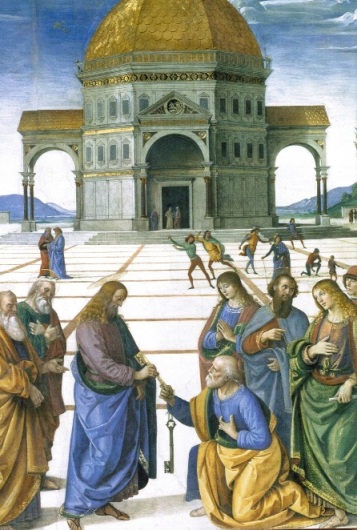 «Y vosotros 
¿Quién decís que soy yo?»
Simón Pedro contestó:
«Tú eres el Cristo, 
el Hijo de Dios vivo».

Jesús le respondió:
«… Y yo te digo: 
Tú eres Pedro, y sobre esta piedra edificaré mi Iglesia, 
y el poder del infierno 
no la derrotará. 
Te daré las llaves 
del Reino de los cielos
Y lo que atares en la tierra
quedará atado en el cielo»
                                (Mt. 16, 13-19)
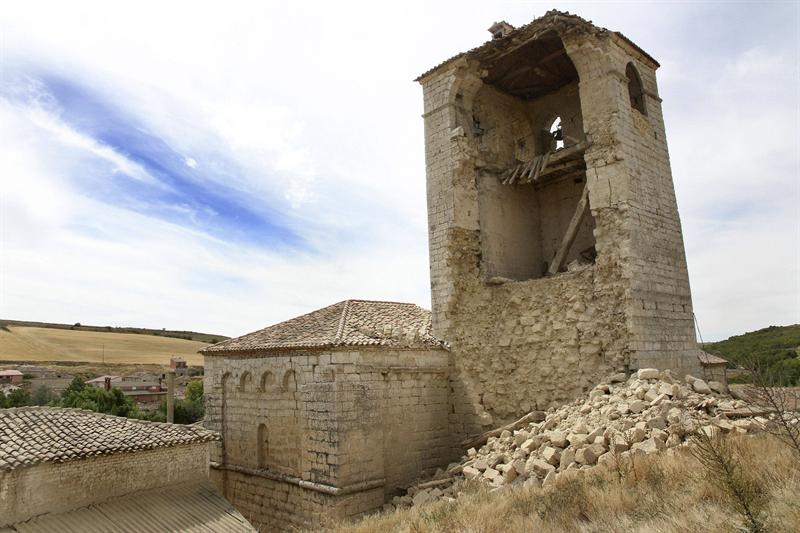 «Sobre esta piedra edificaré mi Iglesia»
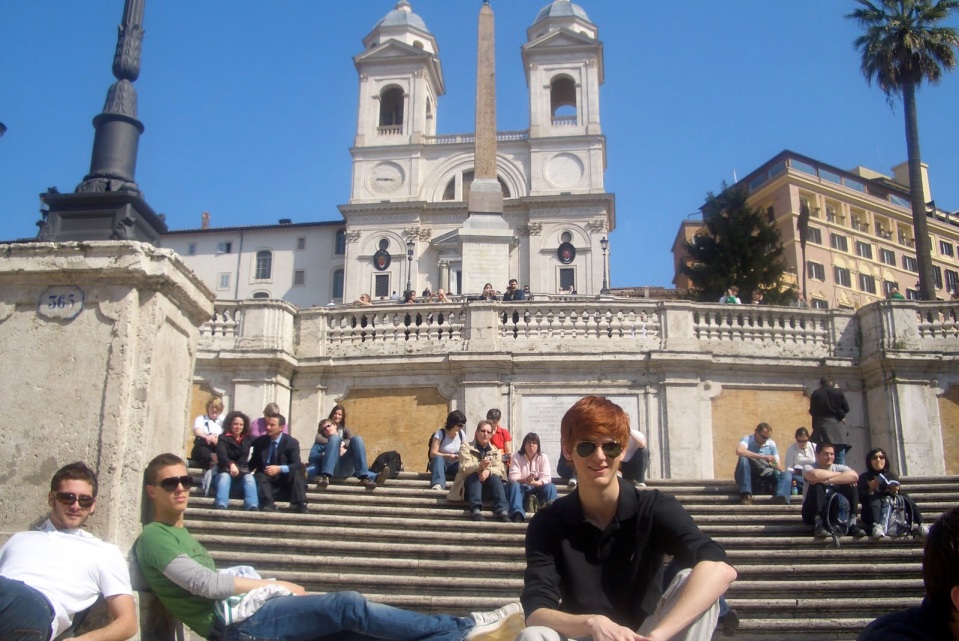 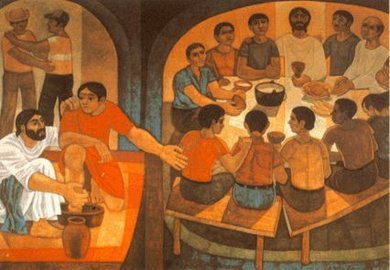 ¿sobre “qué” piedra?
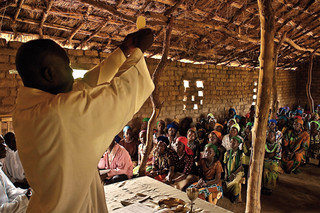 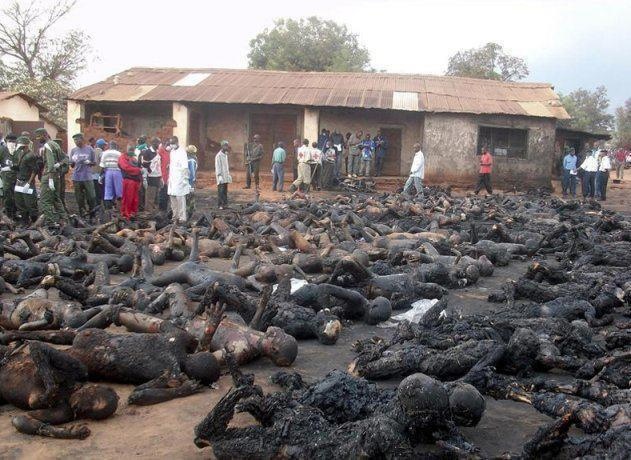 La promesa de las llaves y el poder de atar y desatar 
que Jesús le confiere a Pedro significan una potestad 
que sólo puede conceder Dios.
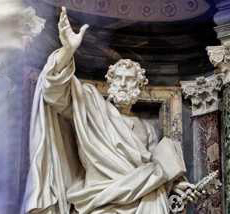 Estas palabras de Jesús 
no hacen que un papa 
sea más o menos 
«mediático» o simpático. 

Encierran un misterio 
que no se puede ignorar 
ni ridiculizar.
DE PEDRO AL PAPA
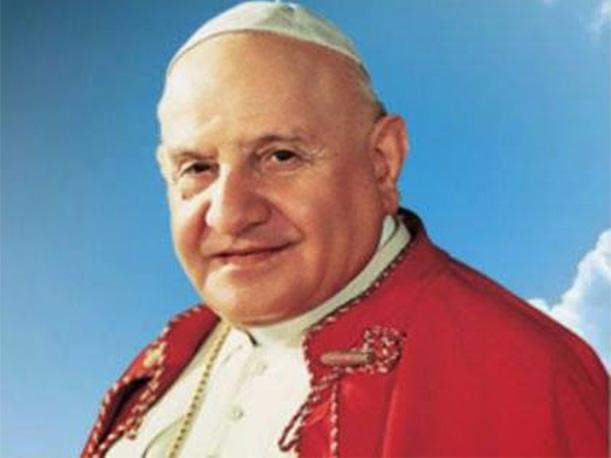 La justicia se defiende con la razón y no con las armas. No se pierde nada con la paz y puede perderse todo con la guerra guerra
«Evangelizar constituye la dicha y vocación propia de la Iglesia, su identidad más profunda. Ella existe para evangelizar»

[Su testamento]: “Haz que mi fe sea plena, libre, fuerte, alegre, activa…”
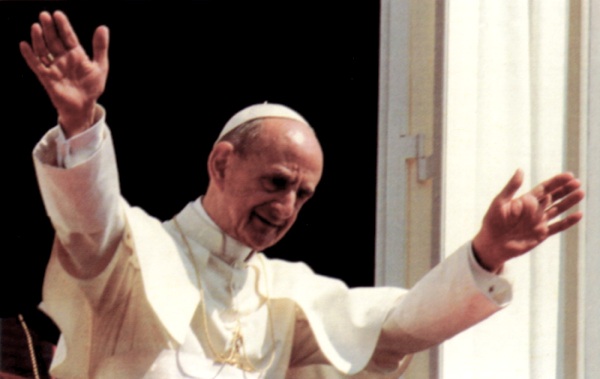 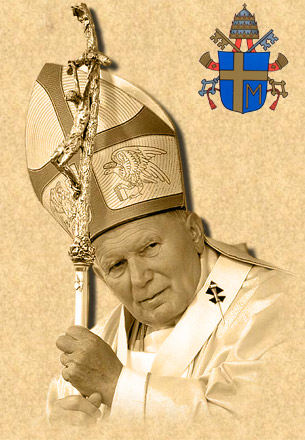 ¡No tengáis miedo!
«Tanto los pueblos como las personas individualmente deben disfrutar de una igualdad fundamental. 
El desarrollo debe realizarse en el marco de la solidaridad y de la libertad.
"El desarrollo es el nombre nuevo de la paz"»
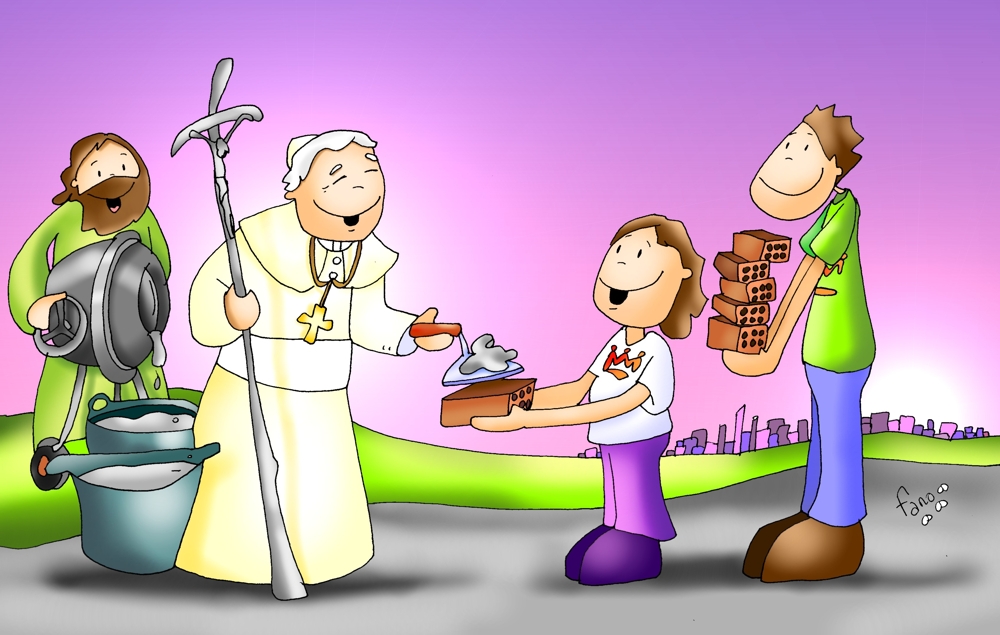 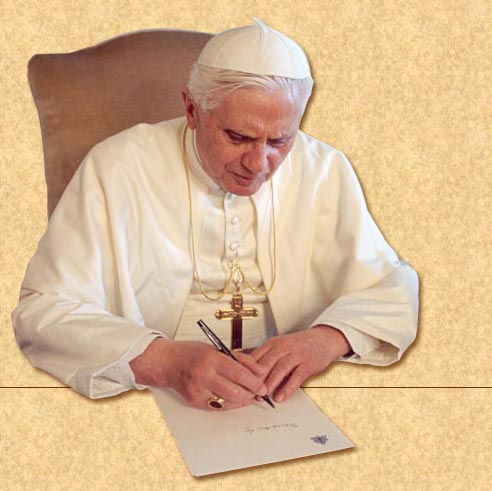 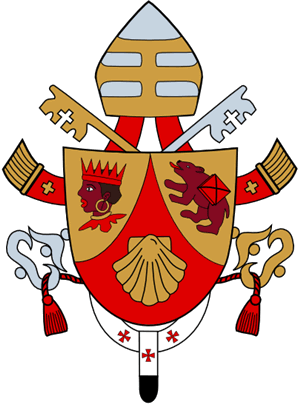 Un hombre, un creyente, es elegido 
para ejercer ante sus hermanos 
un servicio que supone 
la entrega de una vida a una misión de amor.
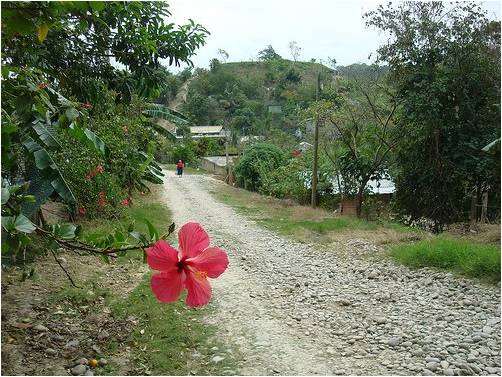 Una advertencia del Papa Francisco: Una Iglesia 
en una actitud autodefensiva corre el riesgo de asfixiarse:
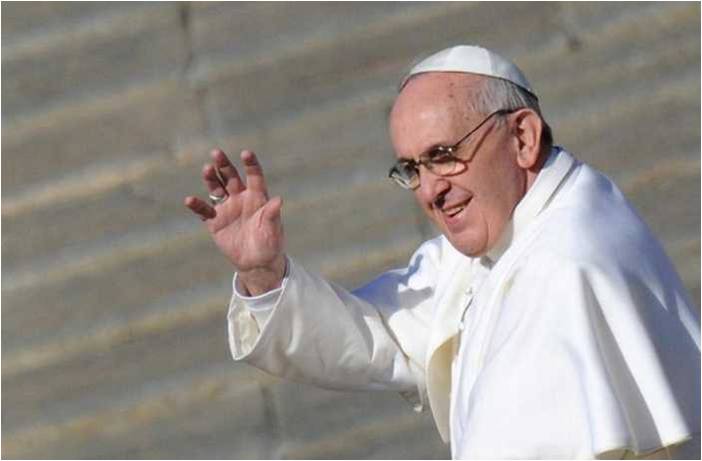 “Cuando la Iglesia se encierra, 
se enferma”;
“prefiero mil veces 
una Iglesia accidentada 
a una que esté enferma 
por encerrarse en sí misma”.
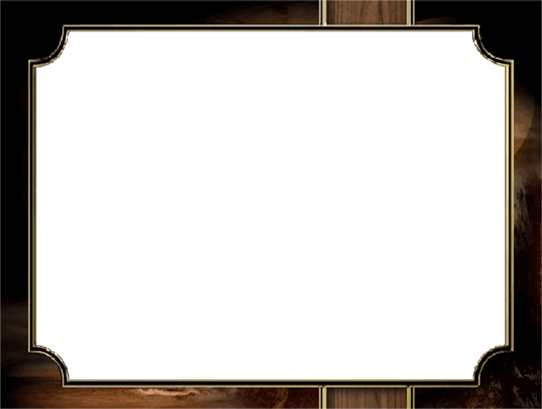 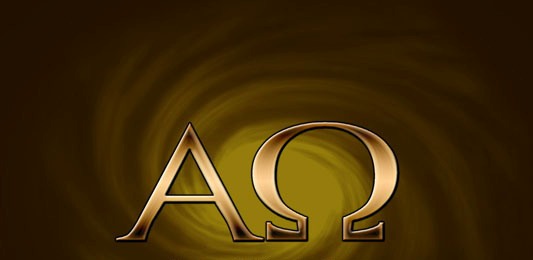 La Iglesia entera, en medio de un mundo que pretende olvidar toda referencia sobrenatural, 
ha de proclamar con humildad y convicción 
que Jesús es más que un sabio o un guía.

Es el Hijo de Dios. Su verdad. La Vida.
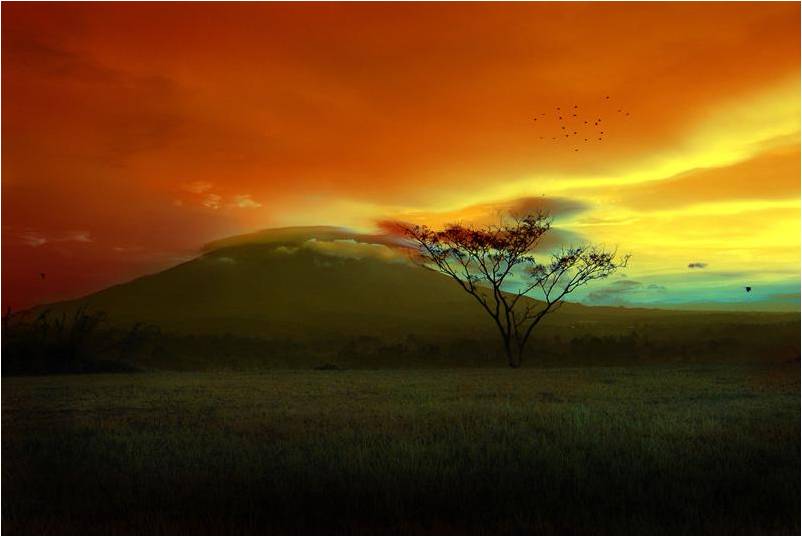 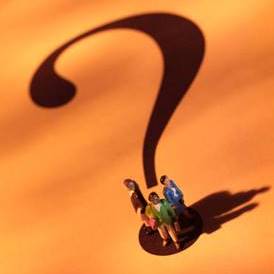 Pero déjalo, para ti,
¿quién es Jesús para ti?
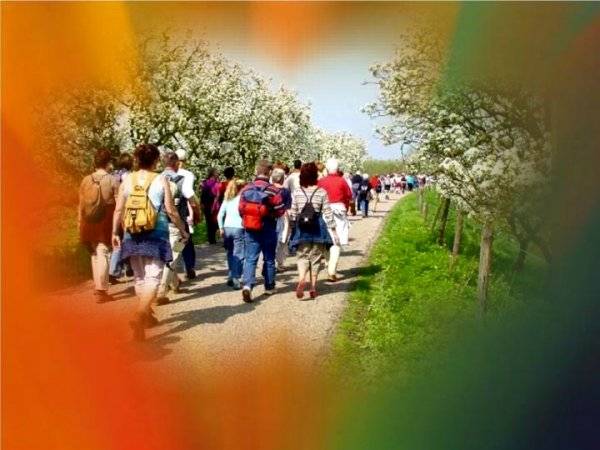 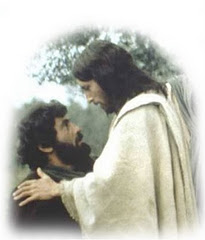 No basta que lo llamemos “Mesías/Cristo”. Hemos de seguir dando pasos 
por el camino abierto por él, 
encender también hoy 
el fuego que quería prender en el mundo.